Computer Application
2nd Chemistry &Biology Dep.
2022-2023
Lecture 4
Descriptive Statistics
Descriptive statistics are calculated using the Analyze menu. 
Most are calculated using either the Descriptive or Frequencies command under Descriptive Statistics.When calculating descriptive for more complex designs including more than one independent variable, you can also use the Means/ Compare Means or theDescriptive Statistics/ Crosstabs command which allow you to calculate descriptivestatistics of subgroups.
1. The FREQUENCIES Procedure
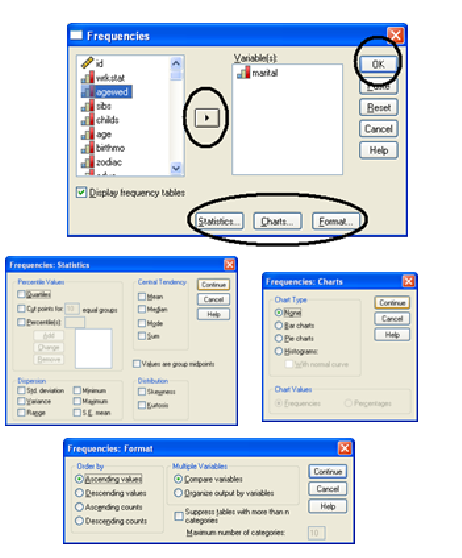 2. The DESCRIPTIVES Procedure
:3. The CROSSTABS Procedure